PHY 745 Group Theory
11-11:50 AM  MWF  Olin 102

Plan for Lecture 27:

Topics involving angular momentum
Chap. 14 in DDJ


“Addition”  of angular momenta
Rotation of angular momenta
Double group representations
3/29/2017
PHY 745  Spring 2017 -- Lecture 27
1
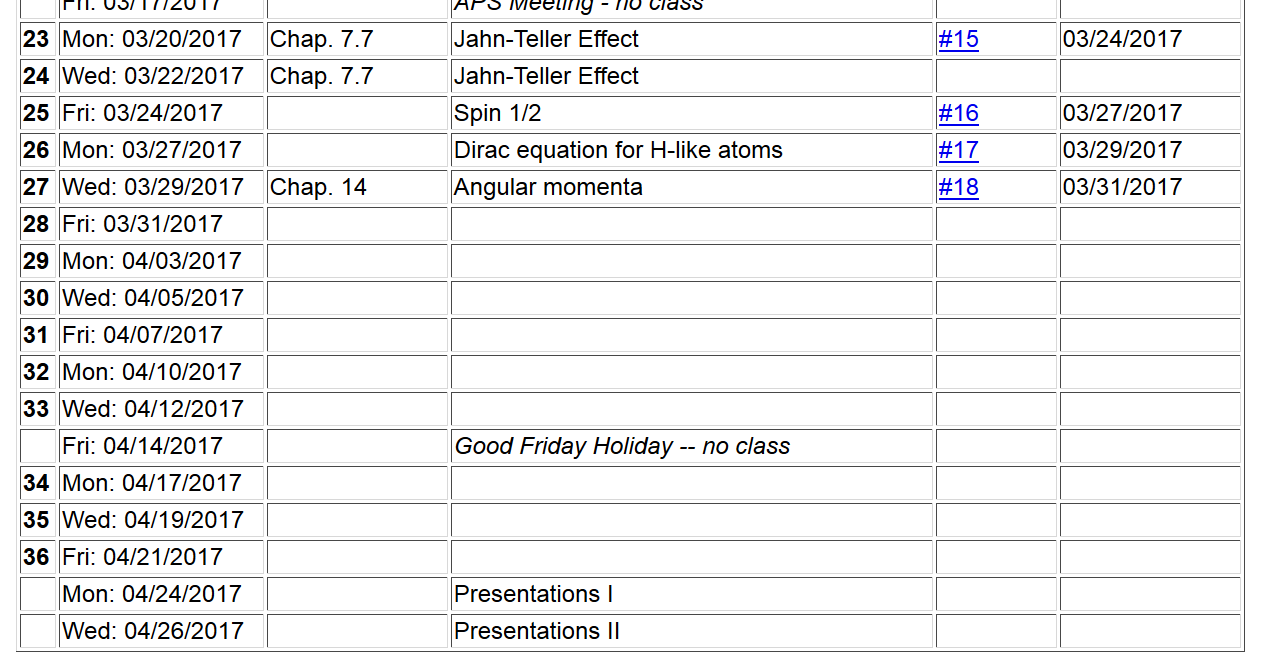 3/29/2017
PHY 745  Spring 2017 -- Lecture 27
2
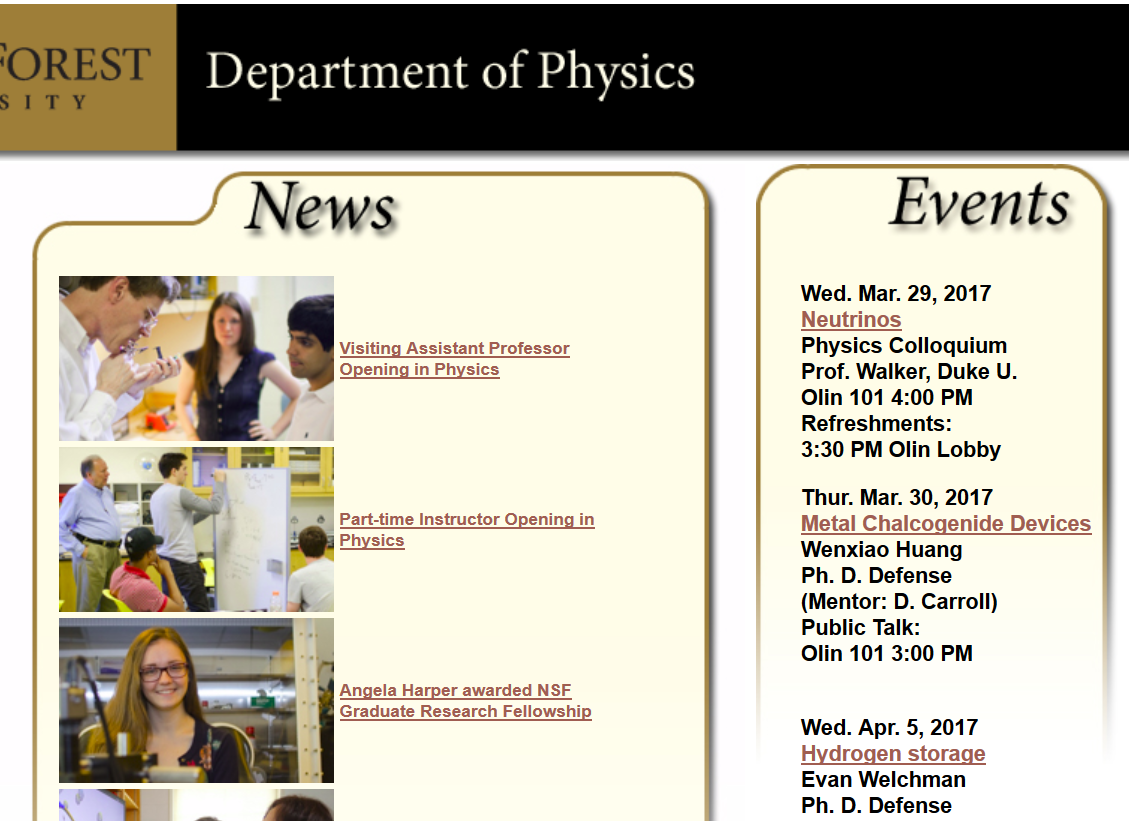 3/29/2017
PHY 745  Spring 2017 -- Lecture 27
3
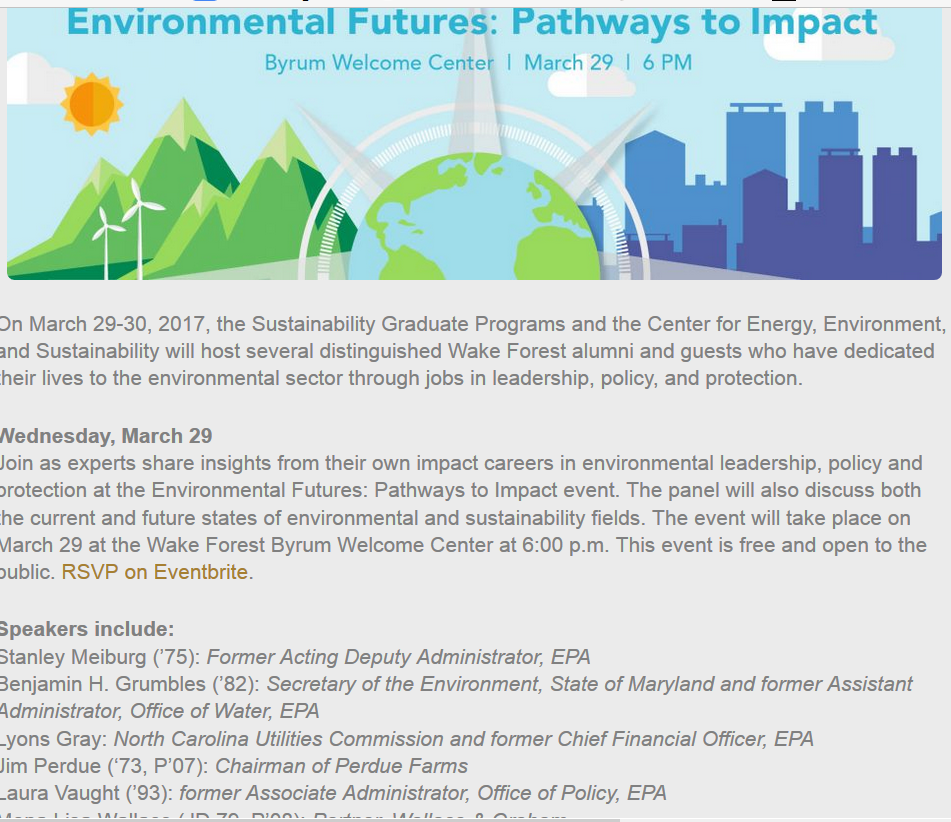 3/29/2017
PHY 745  Spring 2017 -- Lecture 27
4
Addition of angular momenta
3/29/2017
PHY 745  Spring 2017 -- Lecture 27
5
For more information on the Clebsch-Gordon coefficients: http://dlmf.nist.gov/34
3/29/2017
PHY 745  Spring 2017 -- Lecture 27
6
Rotations of angular momentum
Irreducible representations in terms of angular momentum-spin eigenfunctions
3/29/2017
PHY 745  Spring 2017 -- Lecture 27
7
Octahedral symmetry
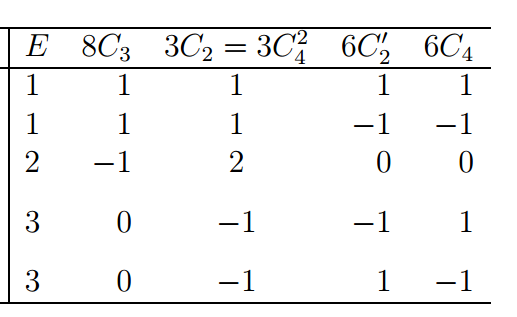 3/29/2017
PHY 745  Spring 2017 -- Lecture 27
8
3/29/2017
PHY 745  Spring 2017 -- Lecture 27
9
+6R
+3R
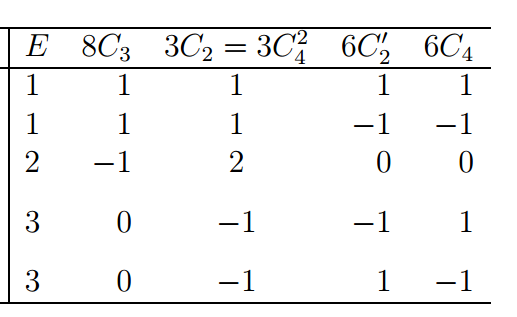 Note that complete group is now of order 48
   and there are 8 classes and 8 representations
   need to find three more representations
3/29/2017
PHY 745  Spring 2017 -- Lecture 27
10
+6R
+3R
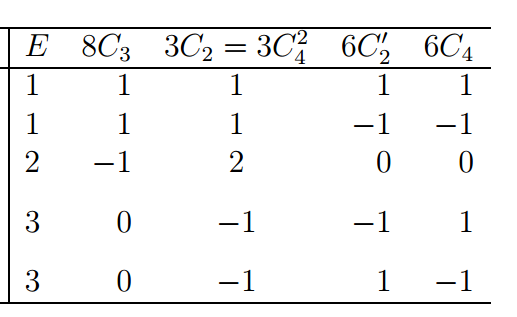 1            0             0            -2      -1                 
2         1           0              0            -2      -1  
4        -1           0             0       0    -4        1         0
3/29/2017
PHY 745  Spring 2017 -- Lecture 27
11
Summary of results
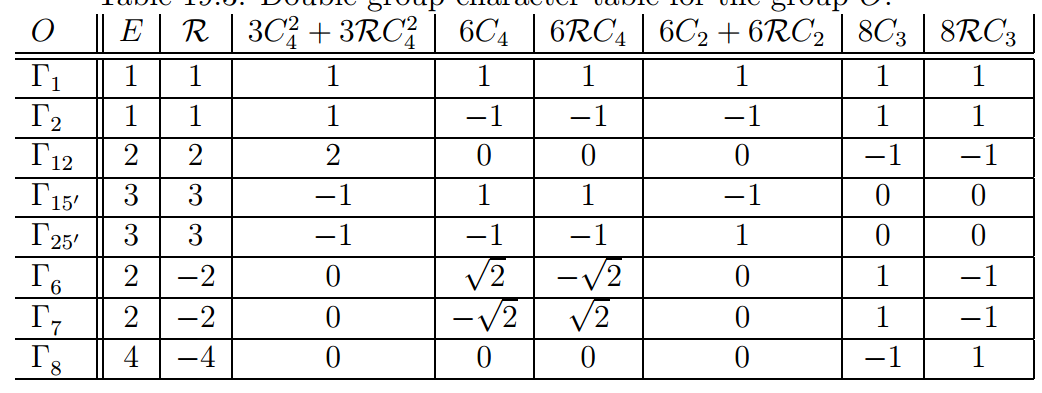 valid double group representations
3/29/2017
PHY 745  Spring 2017 -- Lecture 27
12
Double group band structure of Ge
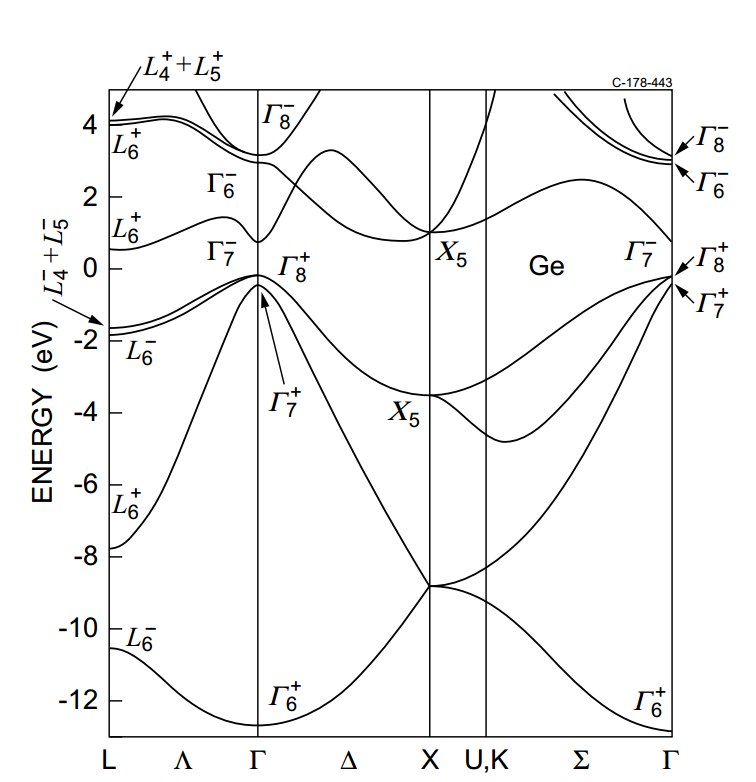 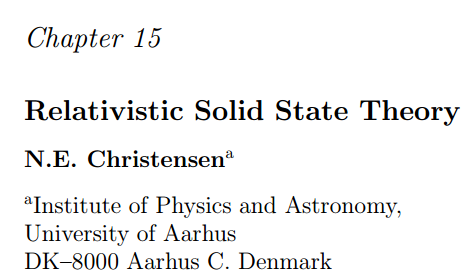 3/29/2017
PHY 745  Spring 2017 -- Lecture 27
13
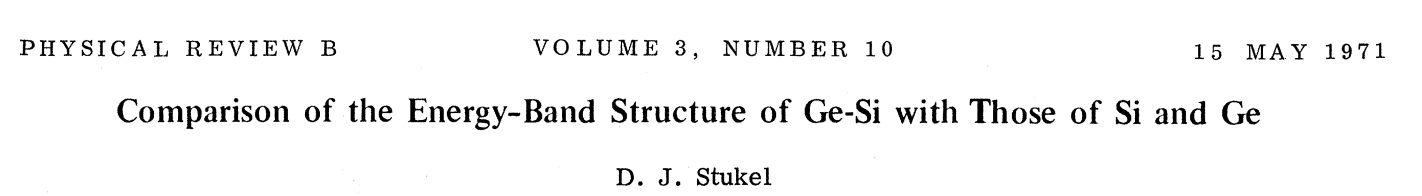 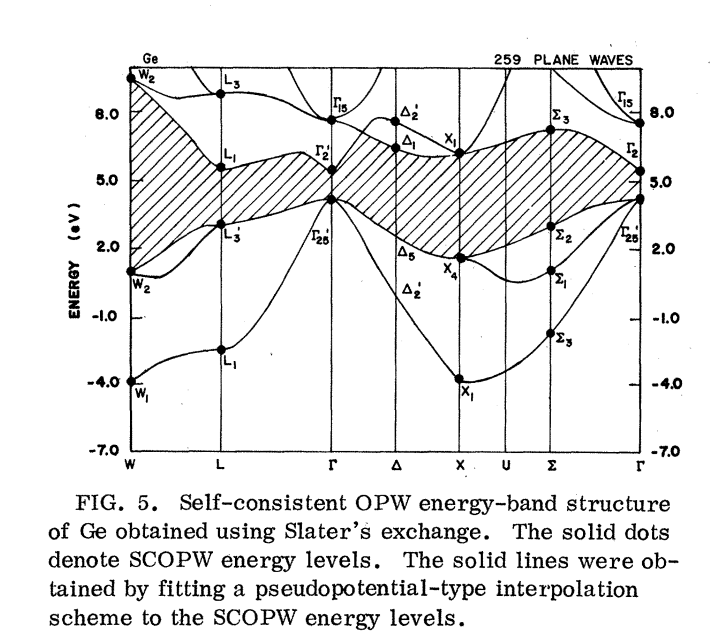 3/29/2017
PHY 745  Spring 2017 -- Lecture 27
14
Crystal field splitting of atom in octahedral field
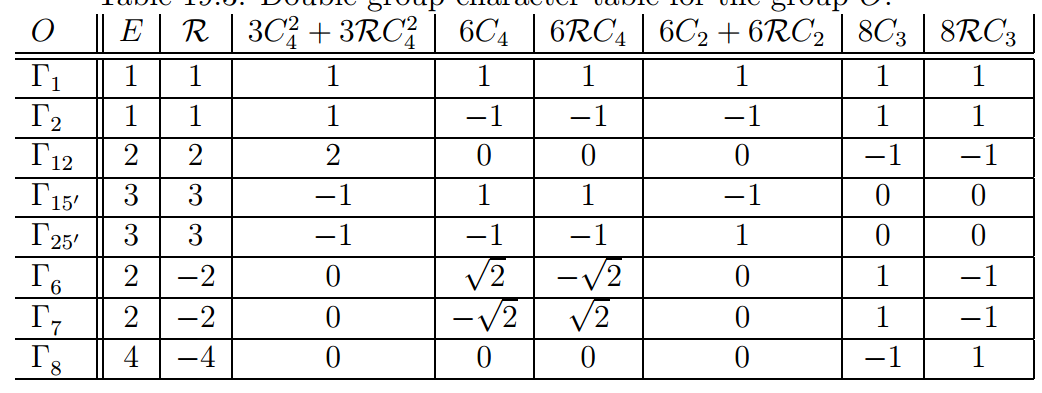 3/29/2017
PHY 745  Spring 2017 -- Lecture 27
15
Crystal field splitting of atom in octahedral field
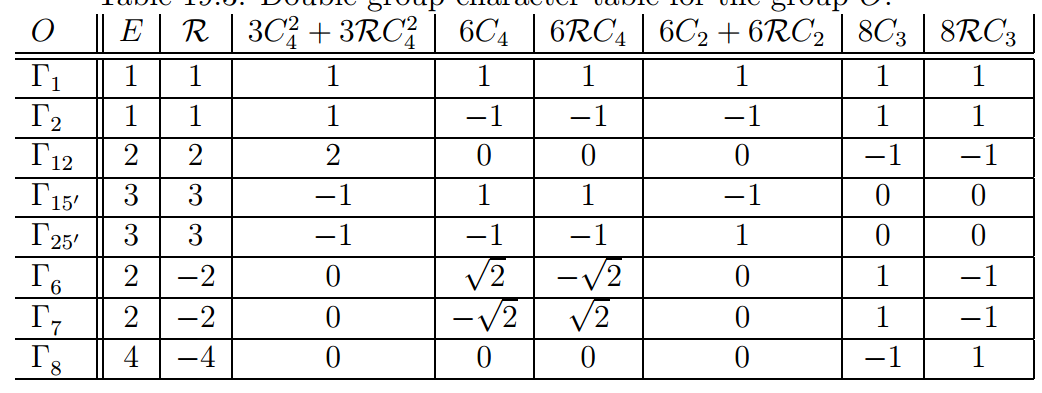 3/29/2017
PHY 745  Spring 2017 -- Lecture 27
16
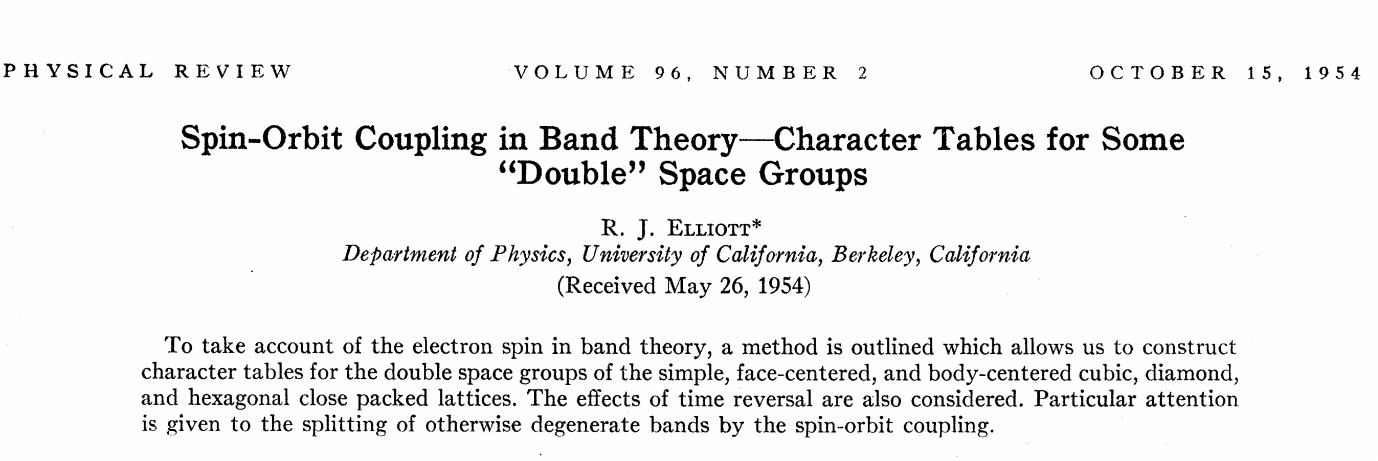 3/29/2017
PHY 745  Spring 2017 -- Lecture 27
17